TTRS Lifetime Coins Leader boards
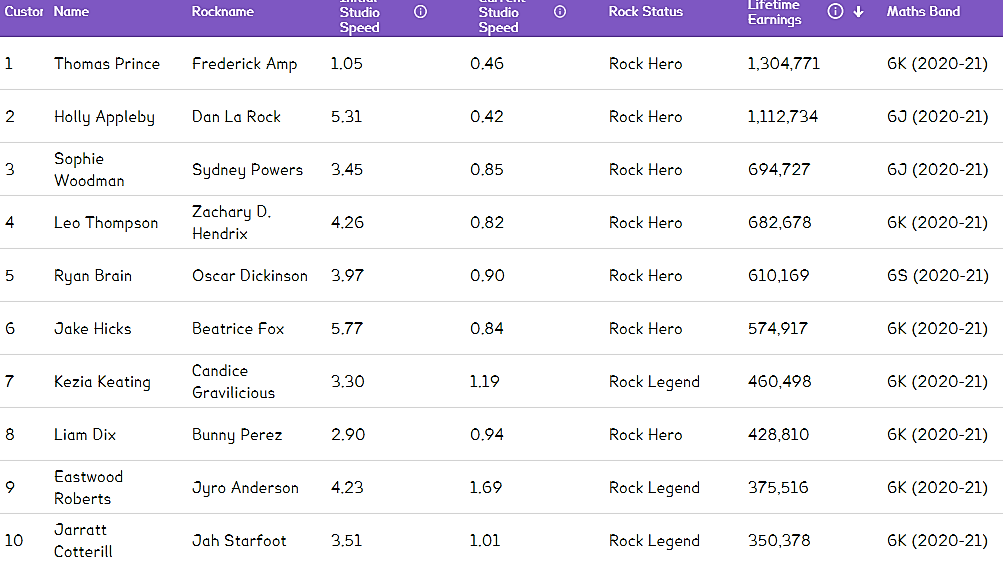